1
Section # 10 Based in Impairment of Motivational circuits.
Importuning Expressions.
2
LuBAIR™ Inventory
Based in Impairment of Motivational Circuits
Importuning Expressions
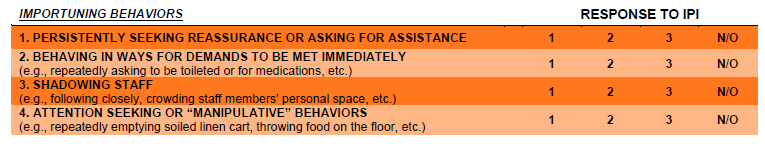 [Speaker Notes: Need to have Apathy Behaviors after GDB.  Then Motor Behaviors and finally would be Importuning Behaviors.
DONE]
3
LuBAIR™ Inventory
Based in Impairment of Motivational Circuits
Importuning Expressions
‘Needs’ and ‘Motives’ Coexist
Needs		Thoughts		Goals           

         
Release 	  Satiation		Motive
4
LuBAIR™ Inventory
Based in Impairment of Motivational Circuits
Importuning Expressions
RN worked on her feet all day - PwD family shows up with KFC for supper
Discrepancy between RN’s internal physiological state (not eaten all day) and smell of food
5
LuBAIR™ Inventory
Based in Impairment of Motivational Circuits
Importuning Expressions
I have not eaten all day
Needs		Thoughts		Goals           

         
Release 	  Satiation		Motive
HUNGER
I need to get some food
I feel full
I’m taking a break
[Speaker Notes: Identification of need:  HUNGER
Thought:  “I have not eaten all day”
Goal:  “I need to get some food”
Motive/Drive (Action):  “I am going on a break to eat” change to ‘I am taking a break’ 
Need ‘satiated’:  Tummy full]
6
LuBAIR™ Inventory
Based in Impairment of Motivational Circuits
Importuning Expressions
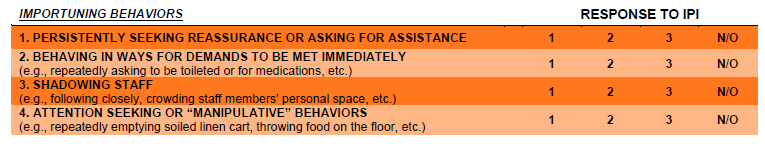 [Speaker Notes: Need to have Apathy Behaviors after GDB.  Then Motor Behaviors and finally would be Importuning Behaviors.
DONE]
7
LuBAIR™ Inventory
Based in Impairment of Motivational Circuits
Importuning Expressions
Expressions of ‘requests’ congruent with severity of dementia
Overt / obvious 
Occult / hidden
Ambiguous/innocuous
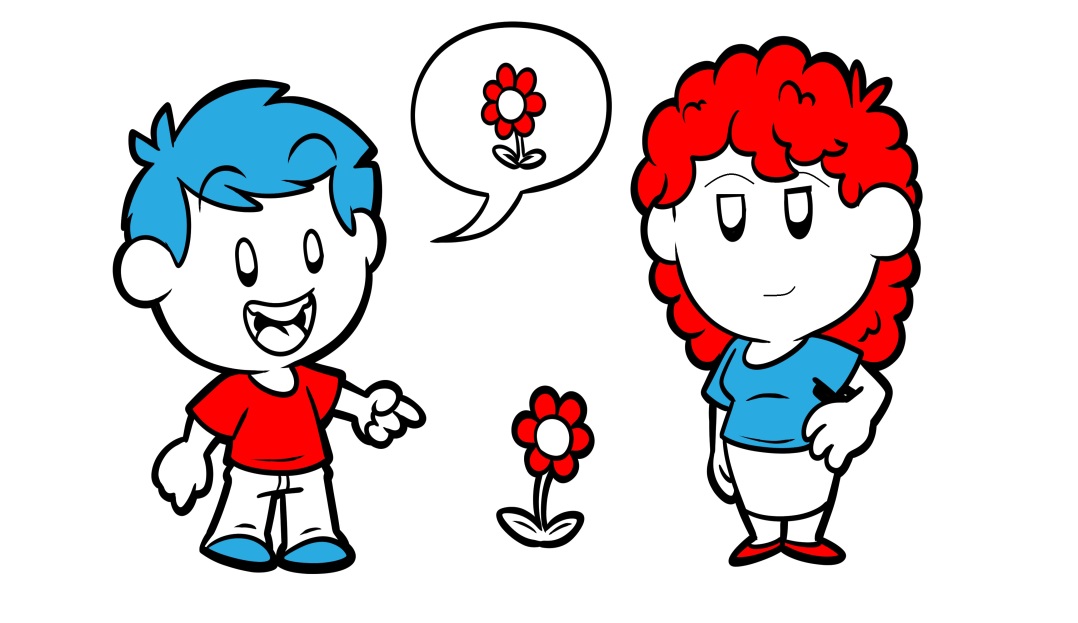 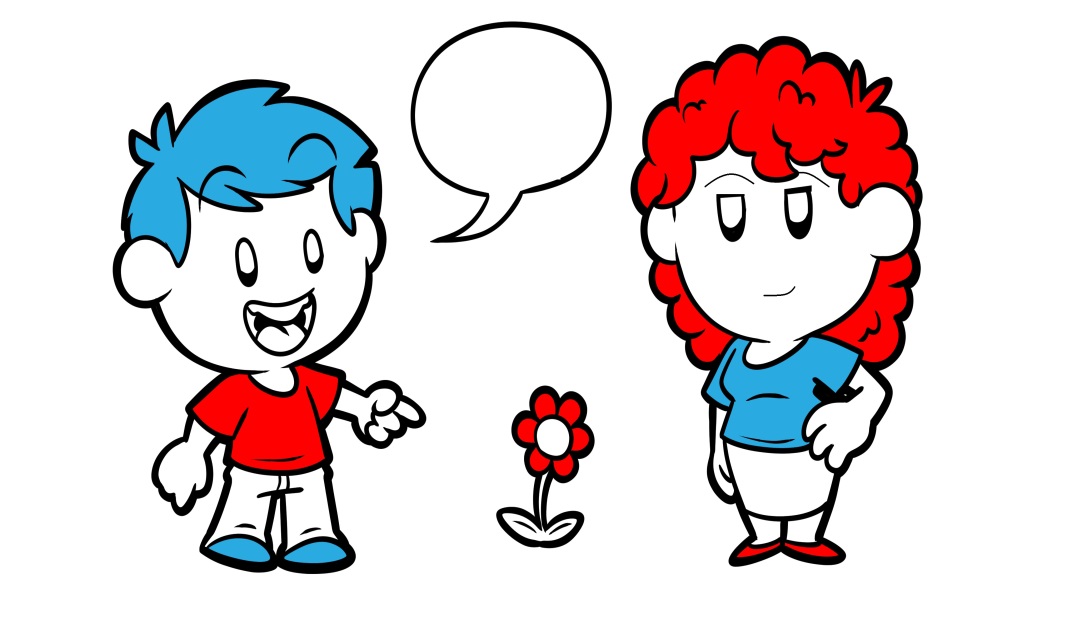 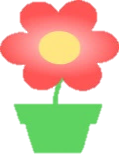 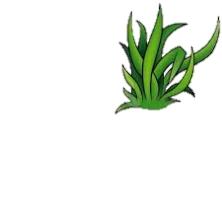 8
LuBAIR™ Inventory
Based in Impairment of Motivational Circuits
Importuning Expressions
Overt / obvious ---- Early Dementia
“I have to go pee”
“I am hungry”
“My tummy hurts”
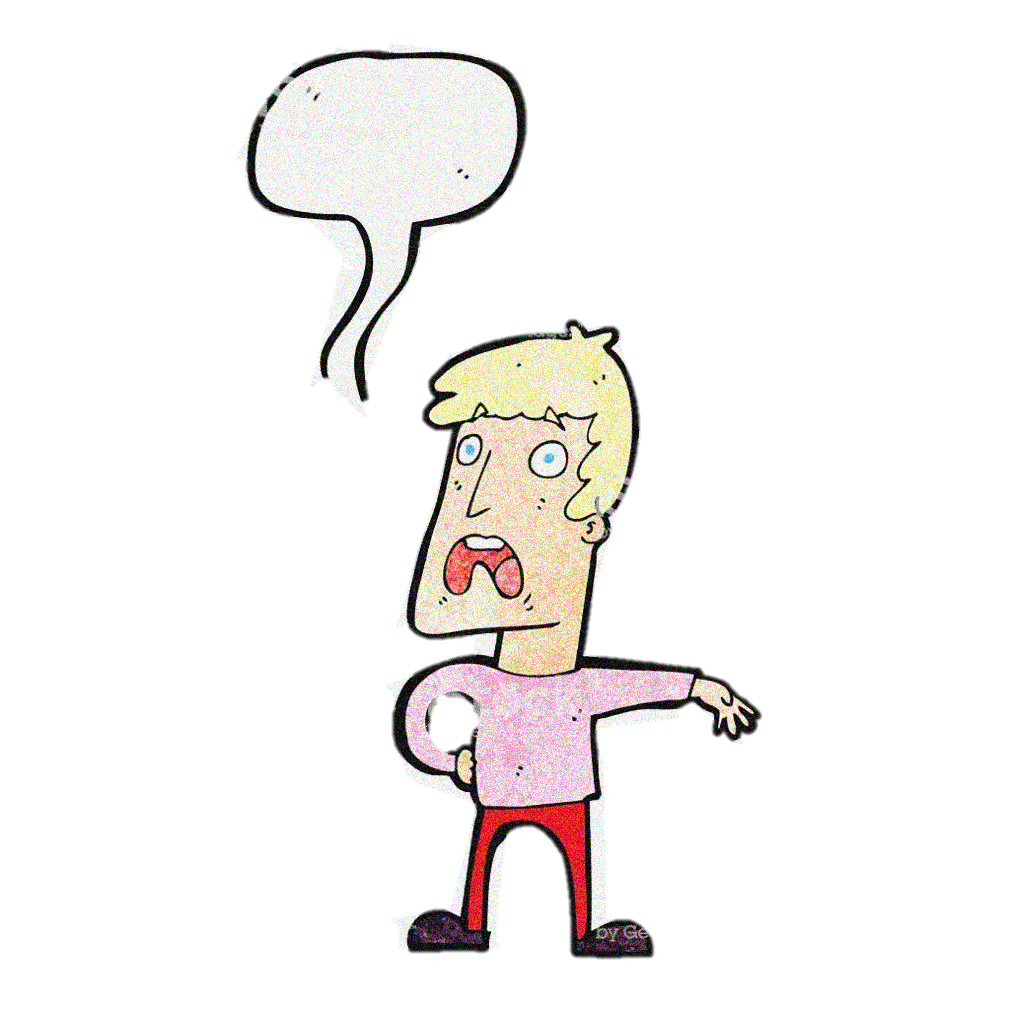 !
9
LuBAIR™ Inventory
Based in Impairment of Motivational Circuits
Importuning Expressions
Occult / hidden ---- Middle Dementia
Crowding staff spaces
Repeatedly ringing call bell or calling for family
Shadowing staff during medication pass
10
LuBAIR™ Inventory
Based in Impairment of Motivational Circuits
Importuning Expressions
Ambiguous/innocuous -- Advanced Dementia
Repeatedly lying down on the floor 
Rummaging through garbage and bringing it to PSW
Repeatedly removing incontinent product or shirt and handing it to PSWs
11
LuBAIR™ Inventory
Based in Impairment of Motivational Circuits
Importuning Expressions
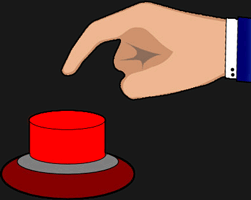 12
LuBAIR™ Inventory
Based in Impairment of Motivational Circuits
Importuning Expressions
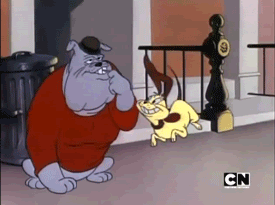 13
LuBAIR™ Inventory
Based in Impairment of Motivational Circuits
Importuning Expressions
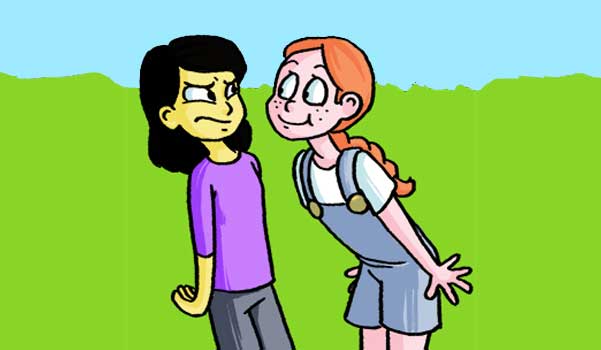 14
LuBAIR™ Inventory
Based in Impairment of Motivational Circuits
Importuning Expressions
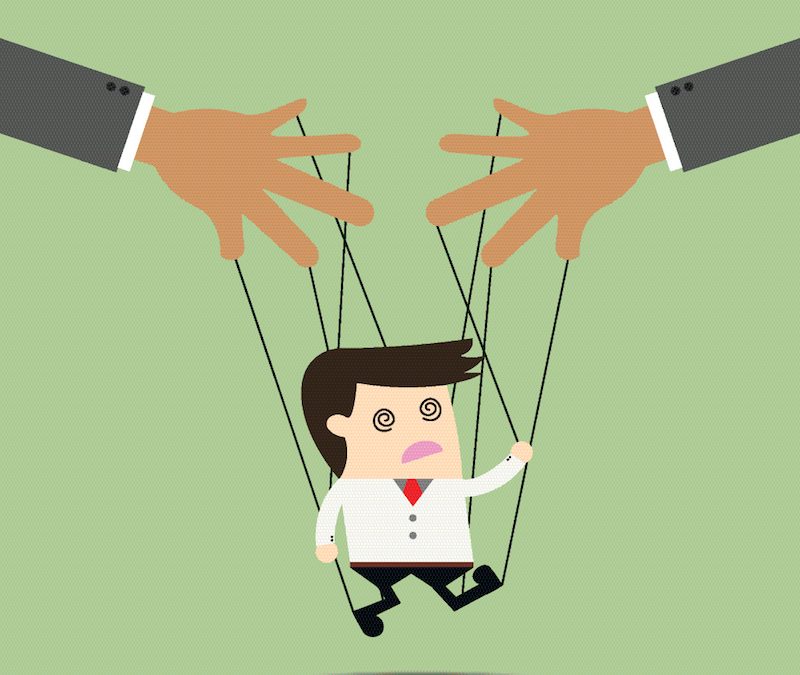 15
LuBAIR™ Inventory
Based in Impairment of Motivational Circuits
Importuning Expressions
Purpose of Expressions

Presence of unmet ‘basic’ needs
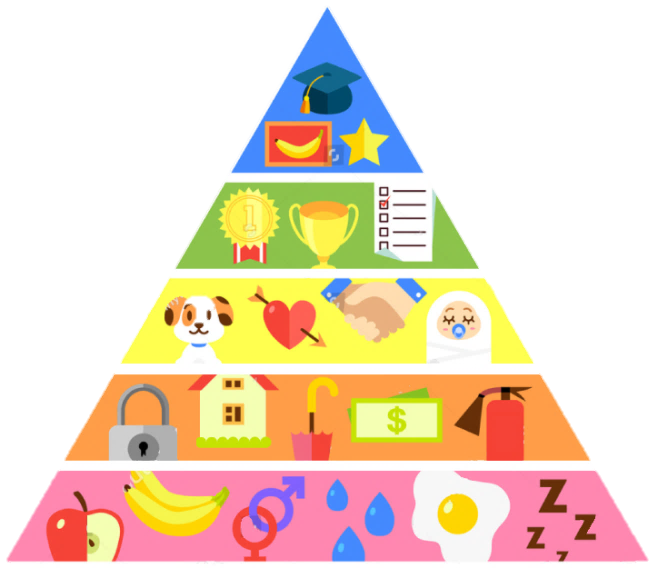 16
LuBAIR™ Inventory
Based in Impairment of Motivational Circuits
Importuning Expressions
Meaning of Expressions

“Please help me identify my specific innate physiological needs”
(hunger/thirst)  
(voiding/defecating)  





(fatigue/need to rest)  
(pain/discomfort)
(mental/social stimulation)
Pleasure needs


  
(need for intimacy)  
(sexual needs)
[Speaker Notes: ORIGINAL]
17
LuBAIR™ Inventory
Based in Impairment of Motivational Circuits
Importuning Expressions
Approach to Care
Appreciate most ‘requests’ will be ‘hidden’ or ‘unclear’
Same ‘expression’ may represent different ‘needs’ at different times
[Speaker Notes: Font size is very small and there are a lot of words – can we put this over 2 slides or reduce the # of words?

Break it up into 2 slides]
18
LuBAIR™ Inventory
Based in Impairment of Motivational Circuits
Importuning Expressions
Approach to Care
Involve family members in:
Daily habits and routines: while working and after retirement
Systematic approach to ‘pair’ each ‘expression’ with specific ‘need’ for different times of the day
[Speaker Notes: Font size is very small and there are a lot of words – can we put this over 2 slides or reduce the # of words?

Break it up into 2 slides]